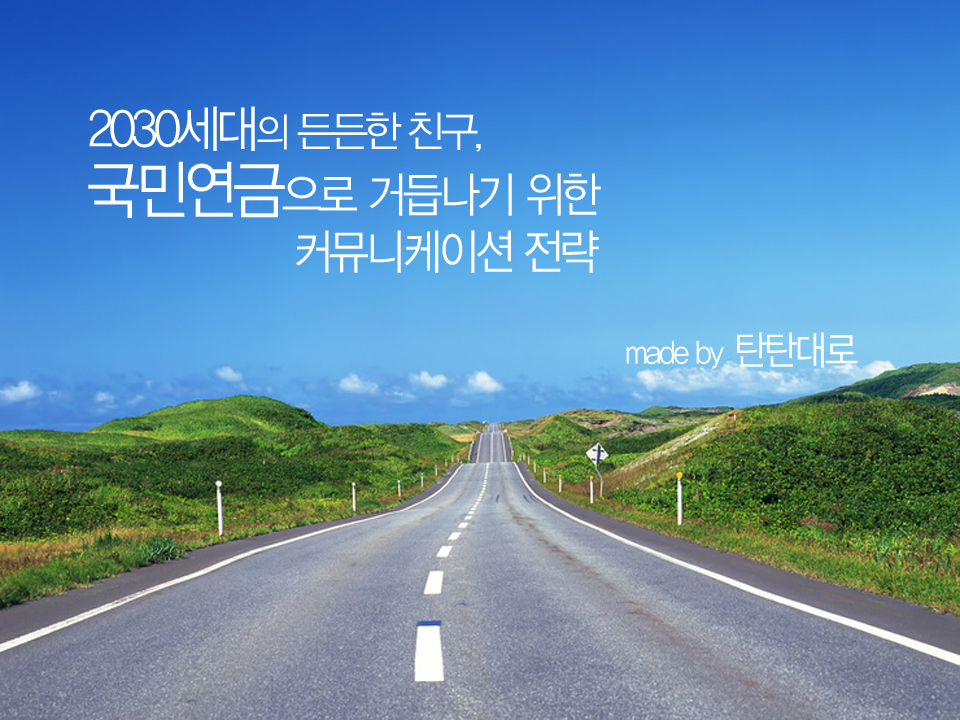 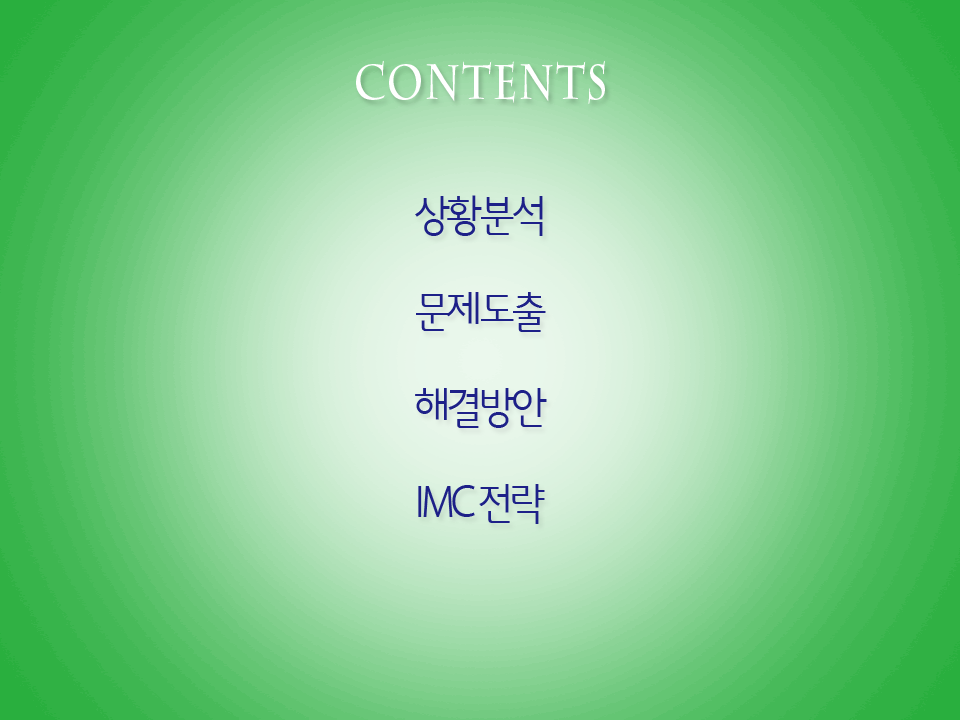 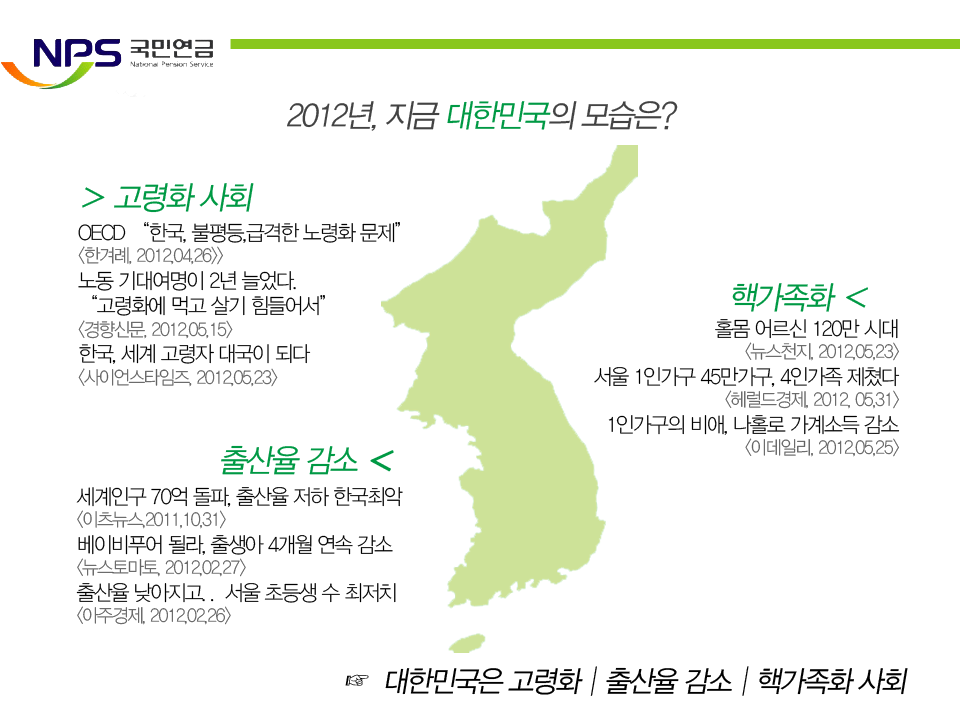 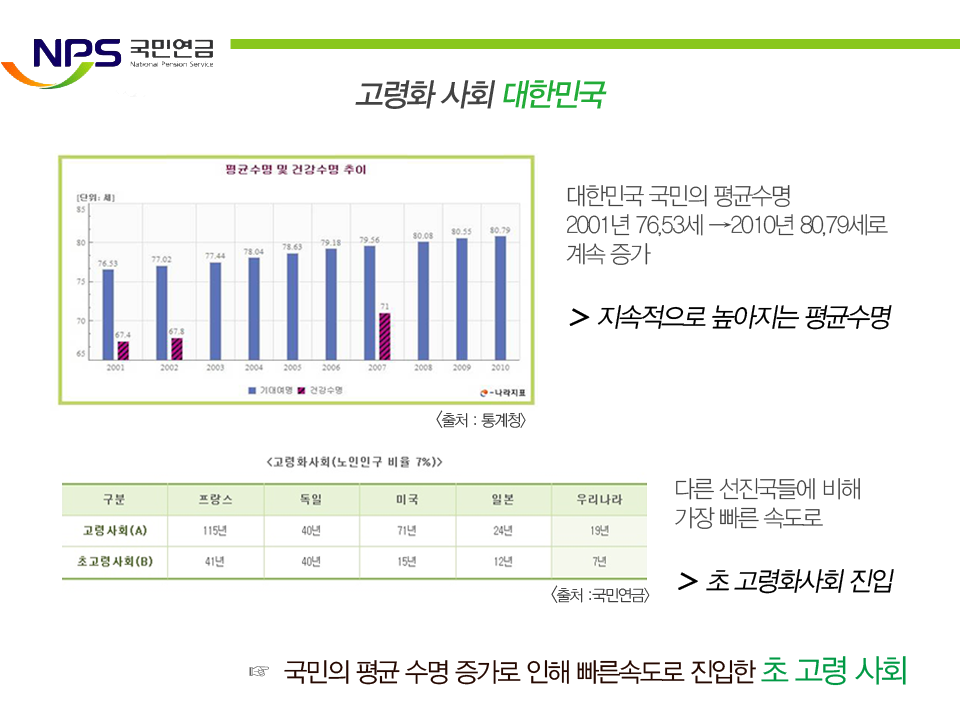 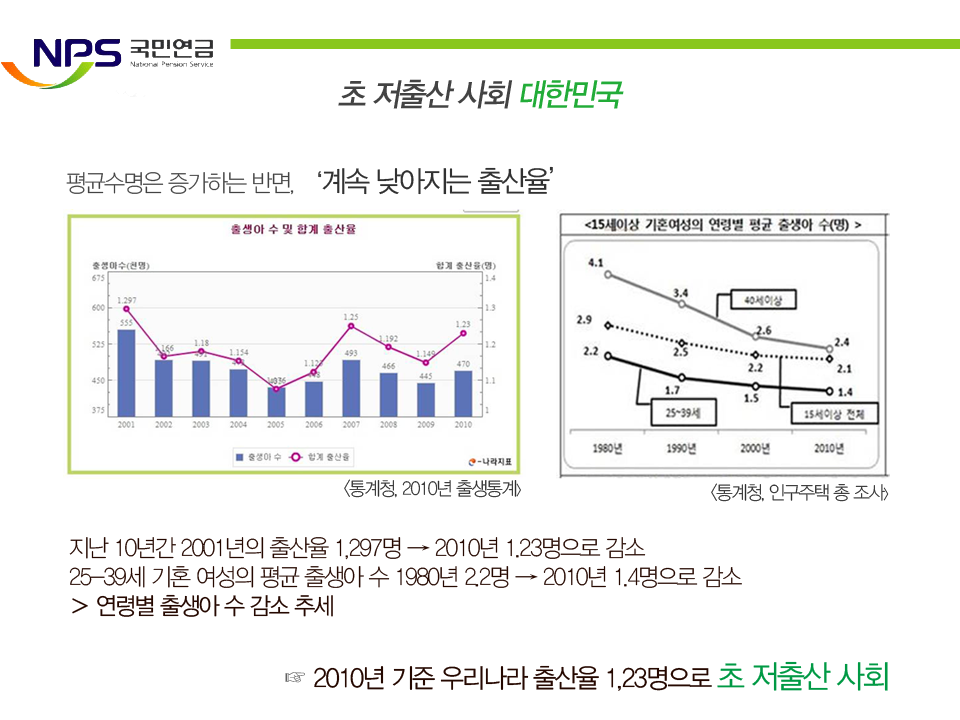 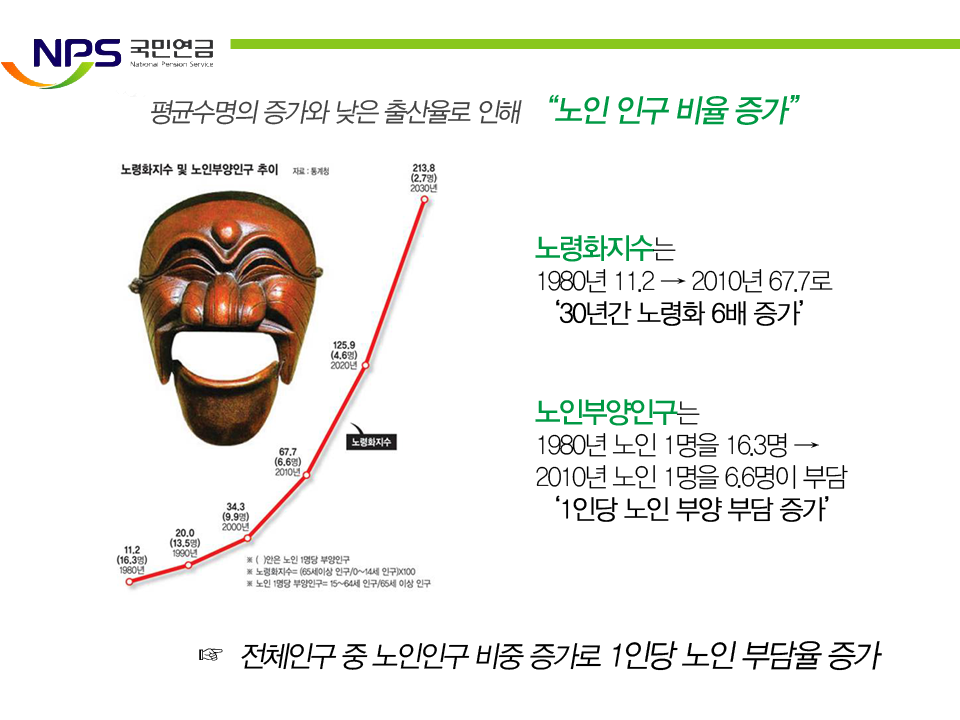 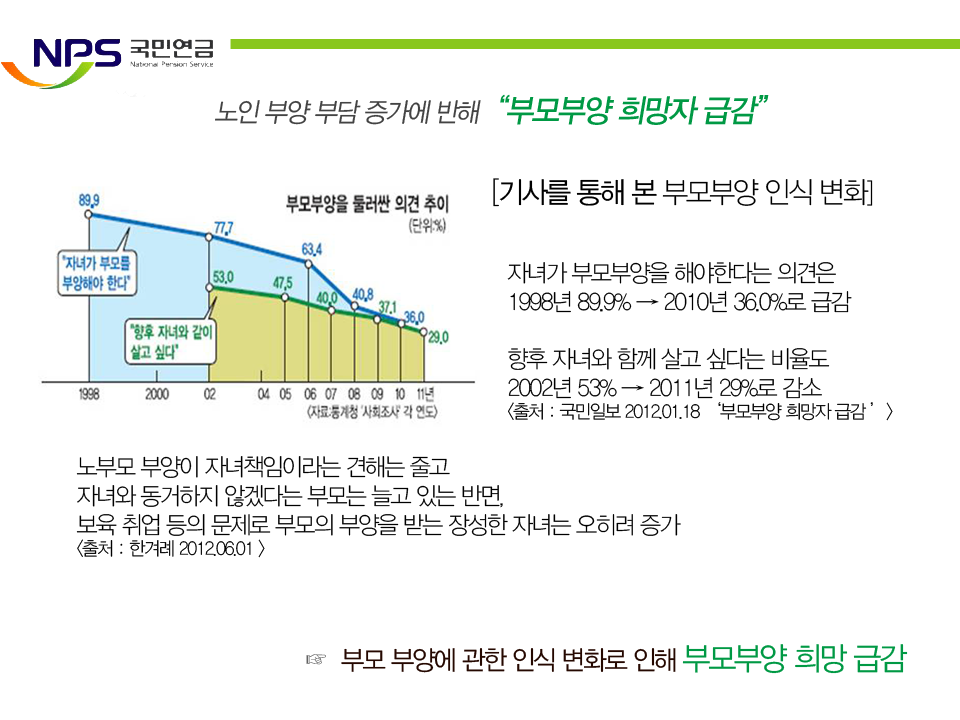 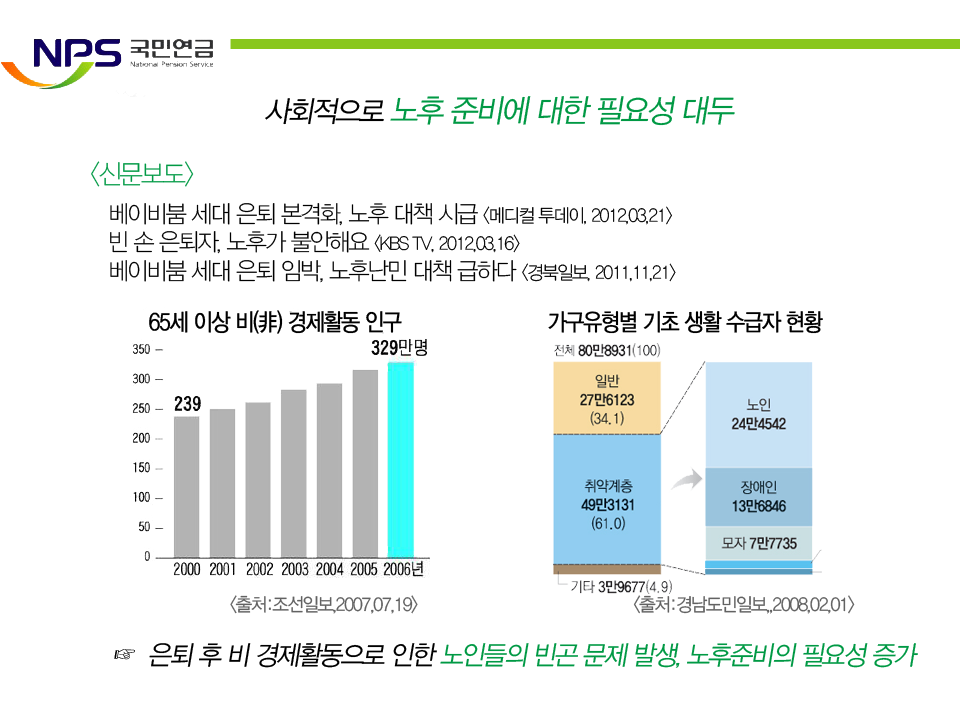 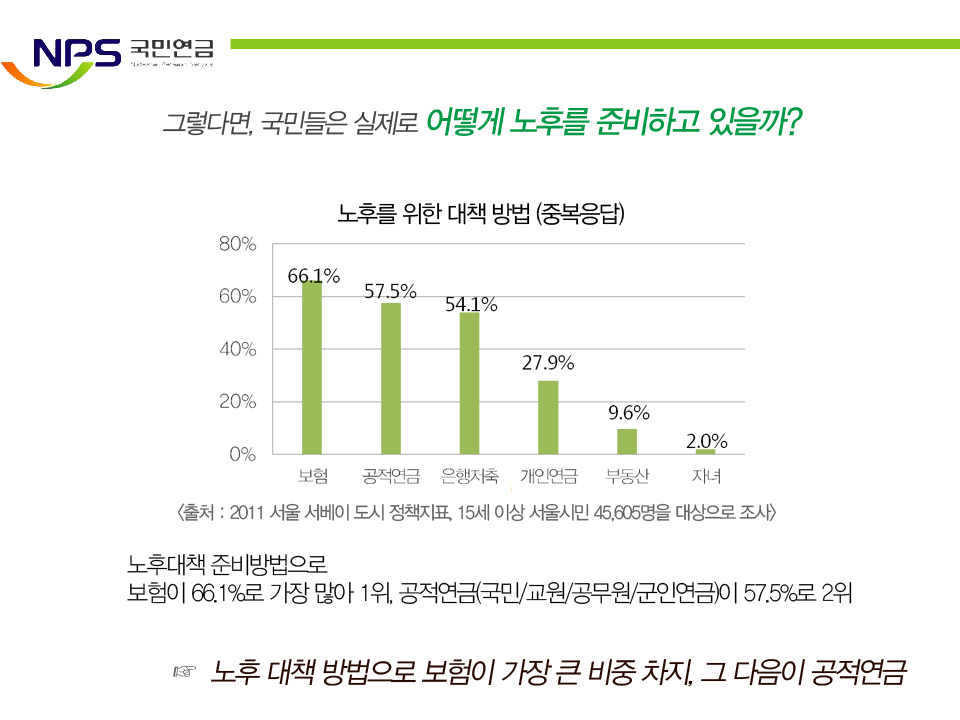 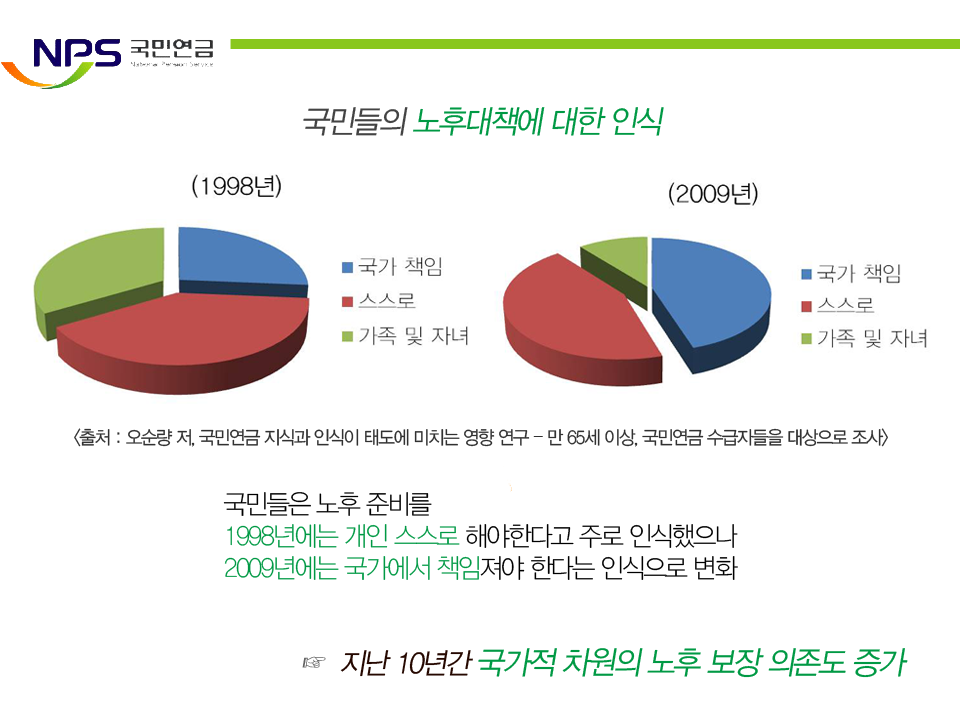 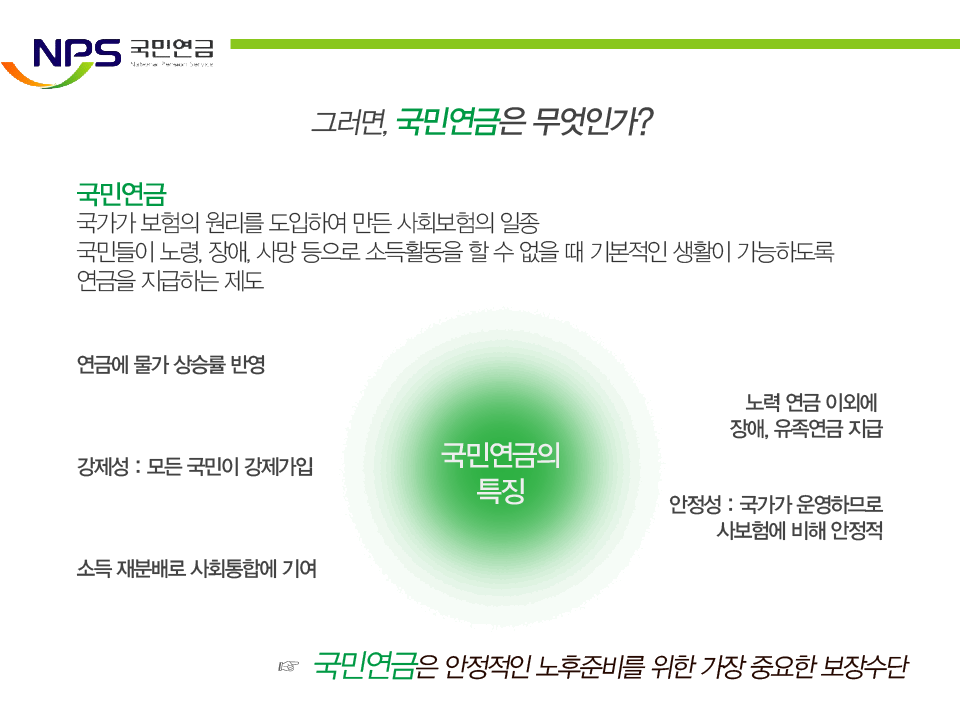 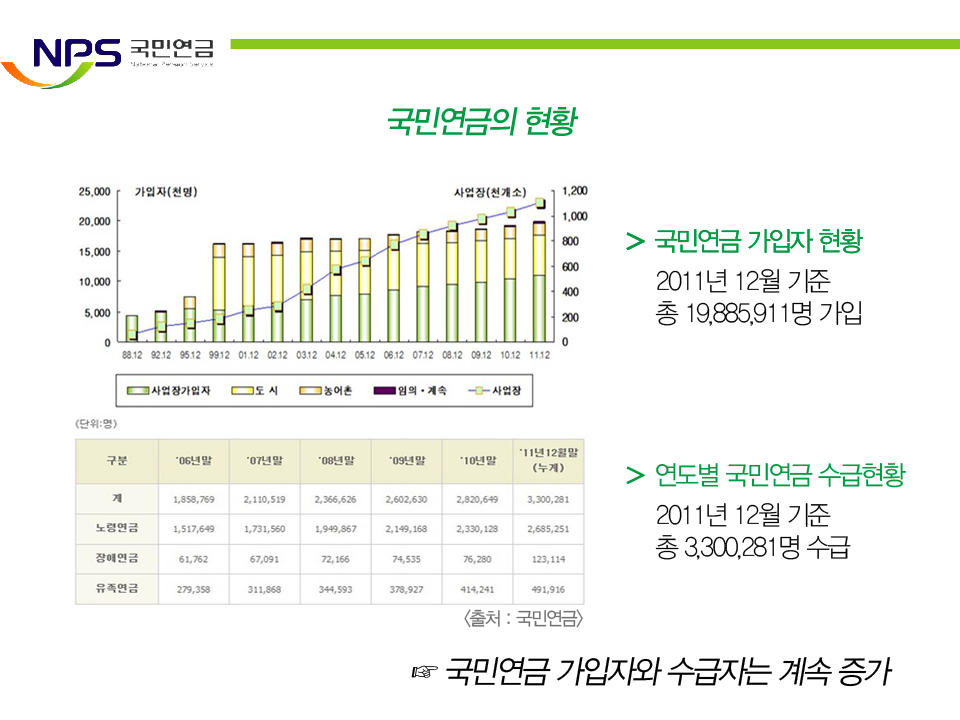 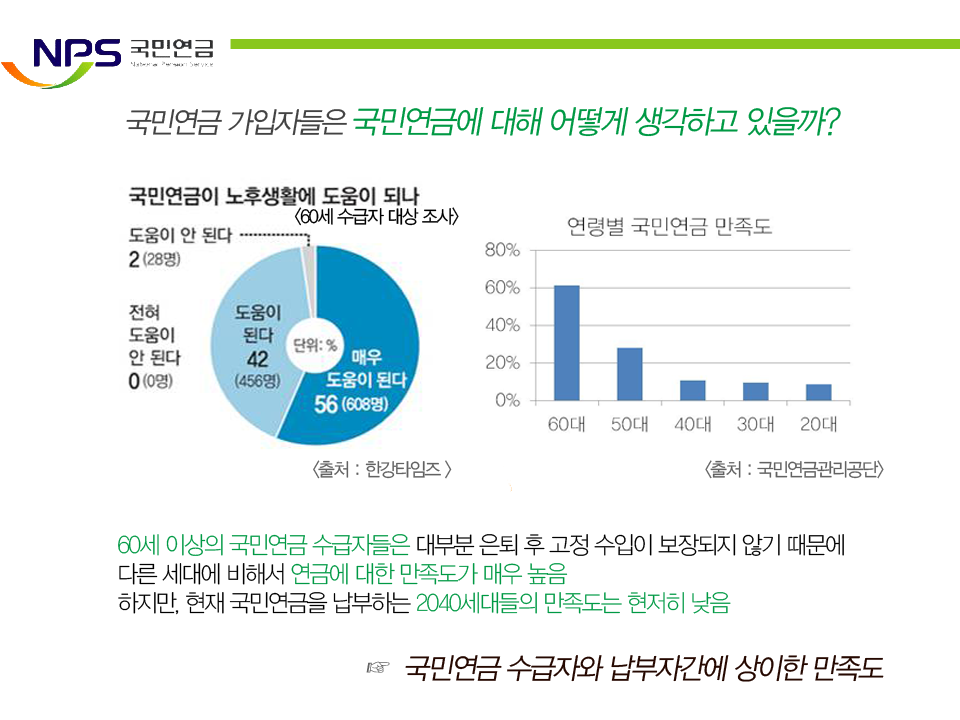 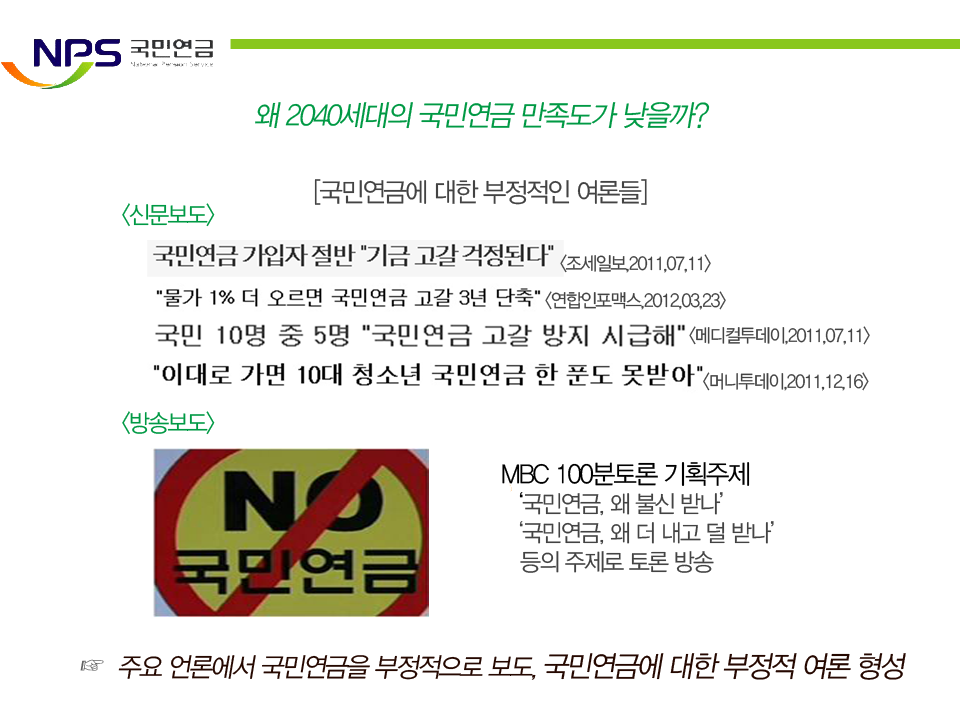 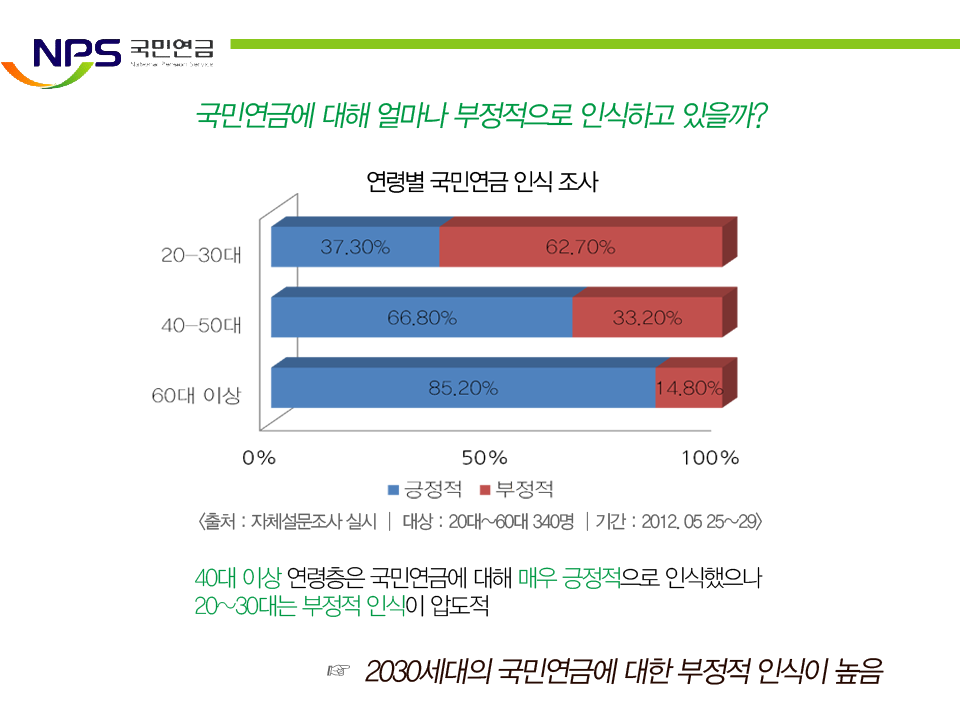 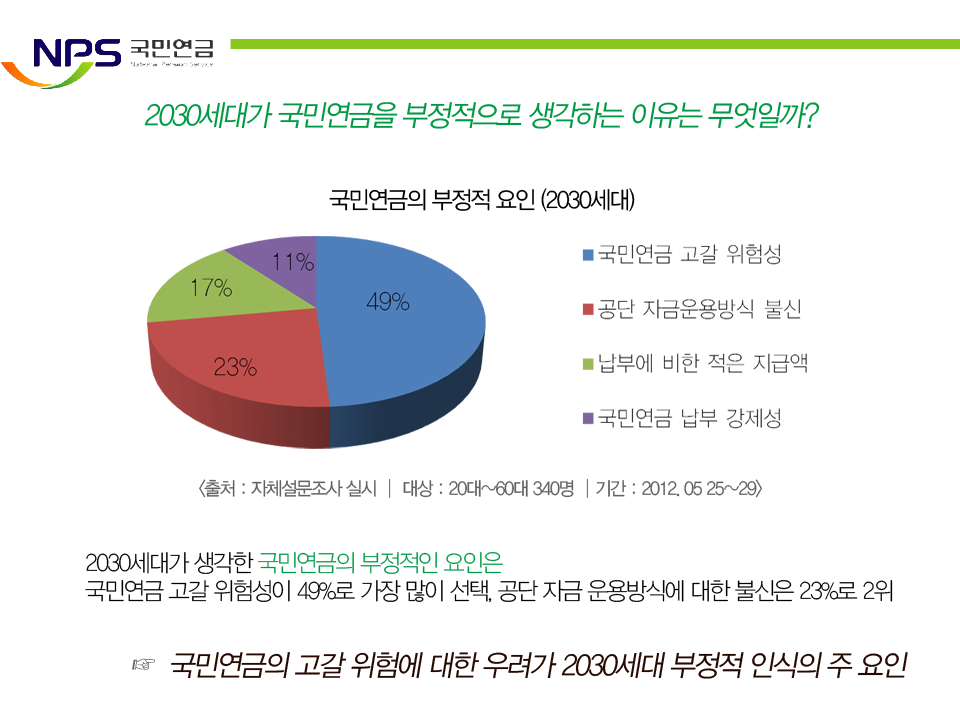 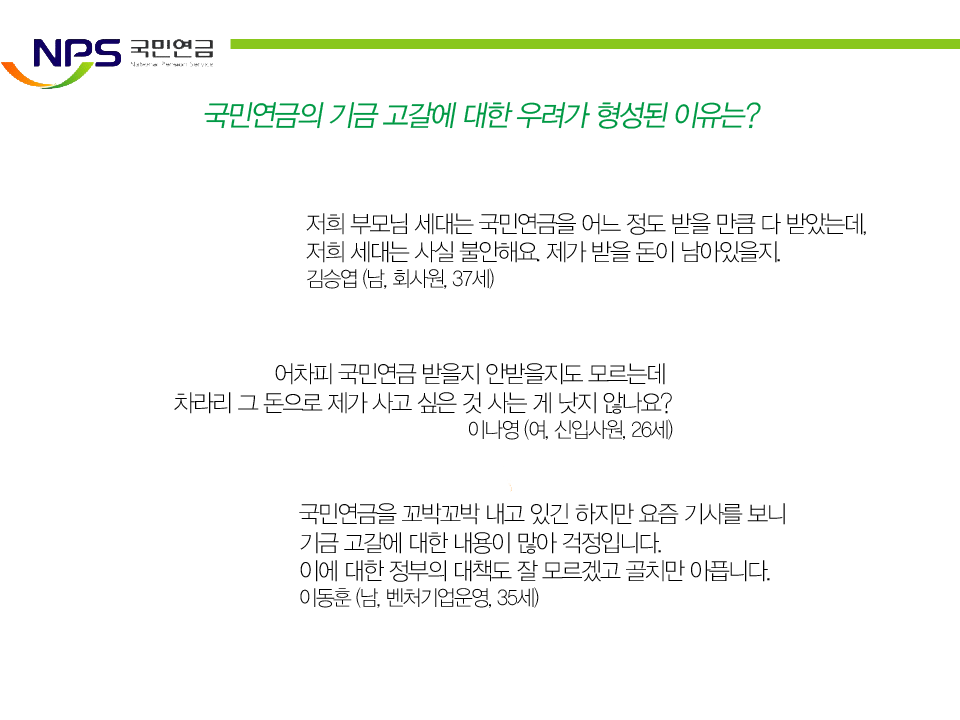 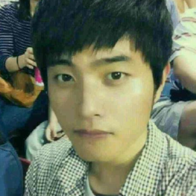 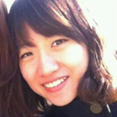 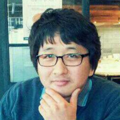 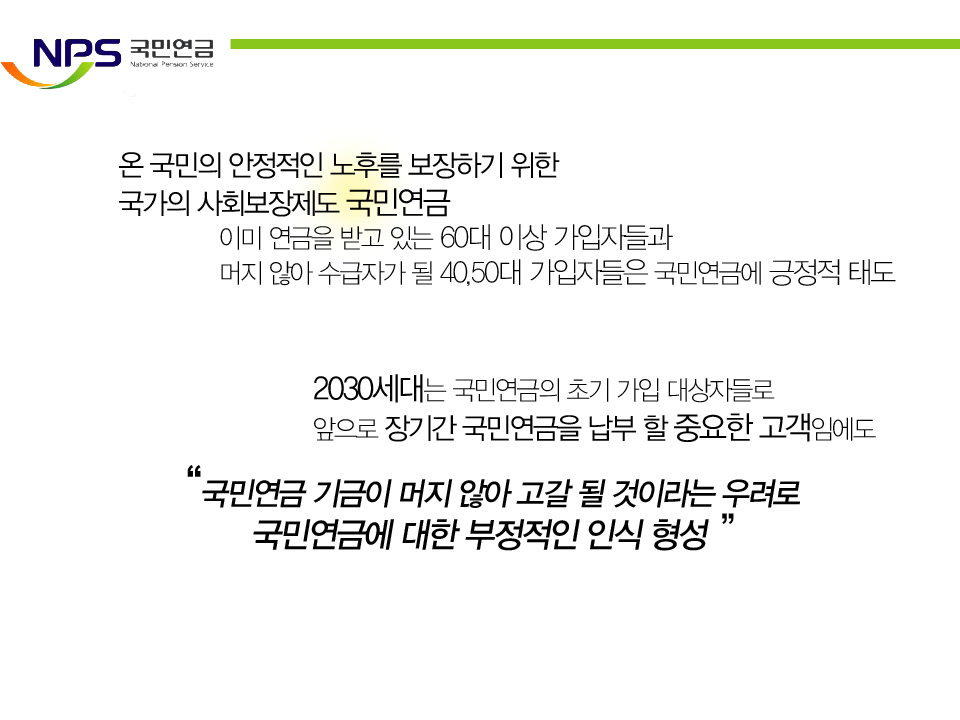 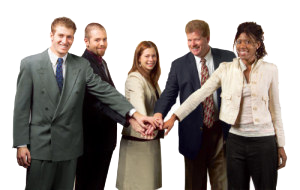 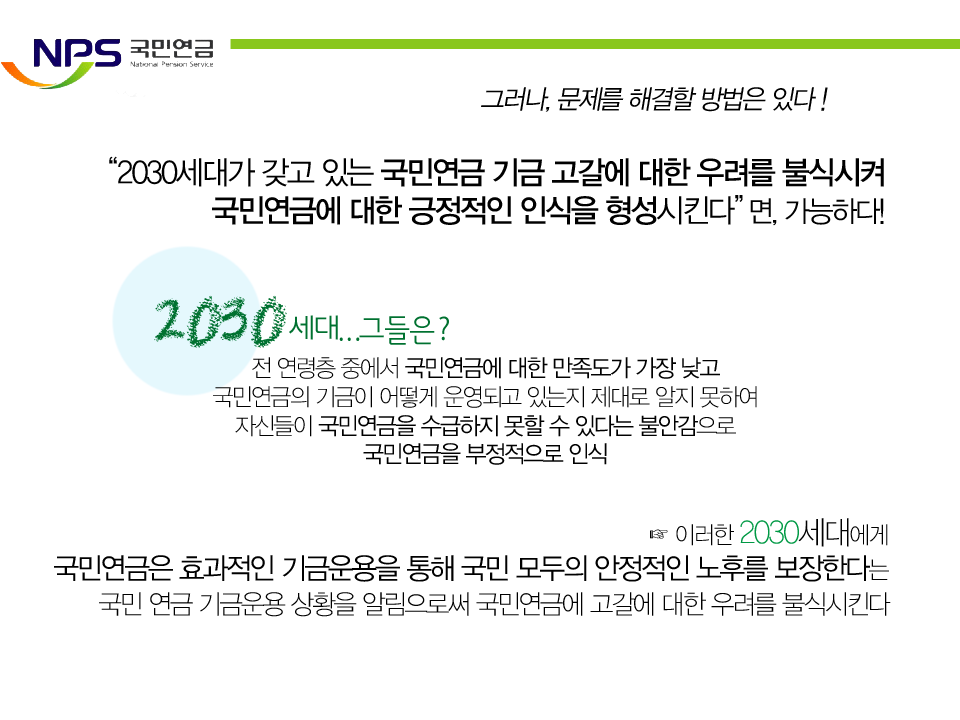 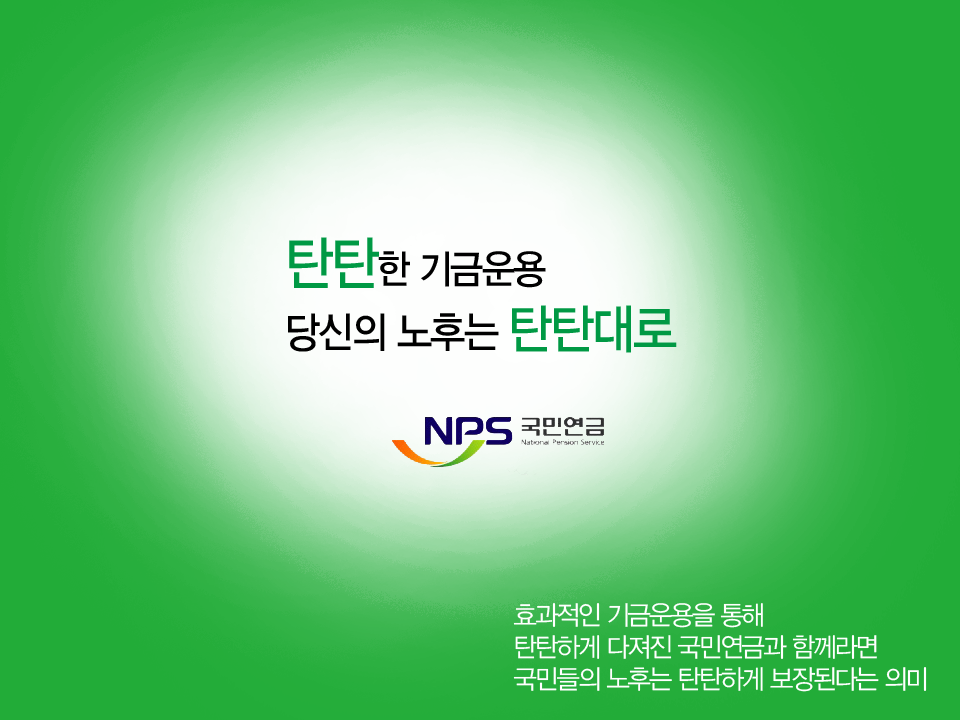 Slogan
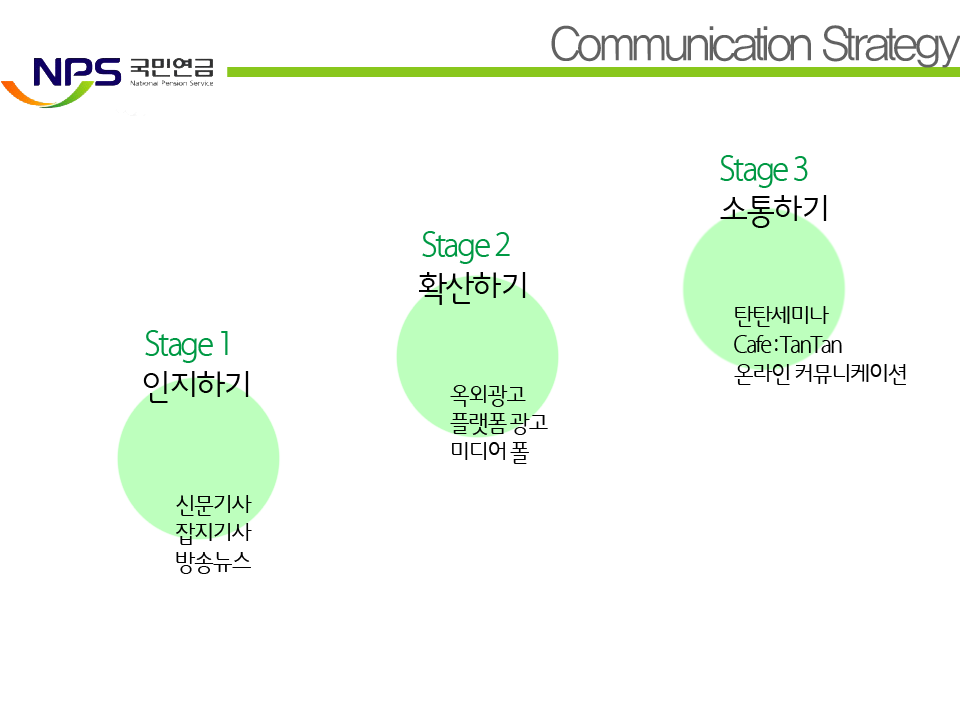 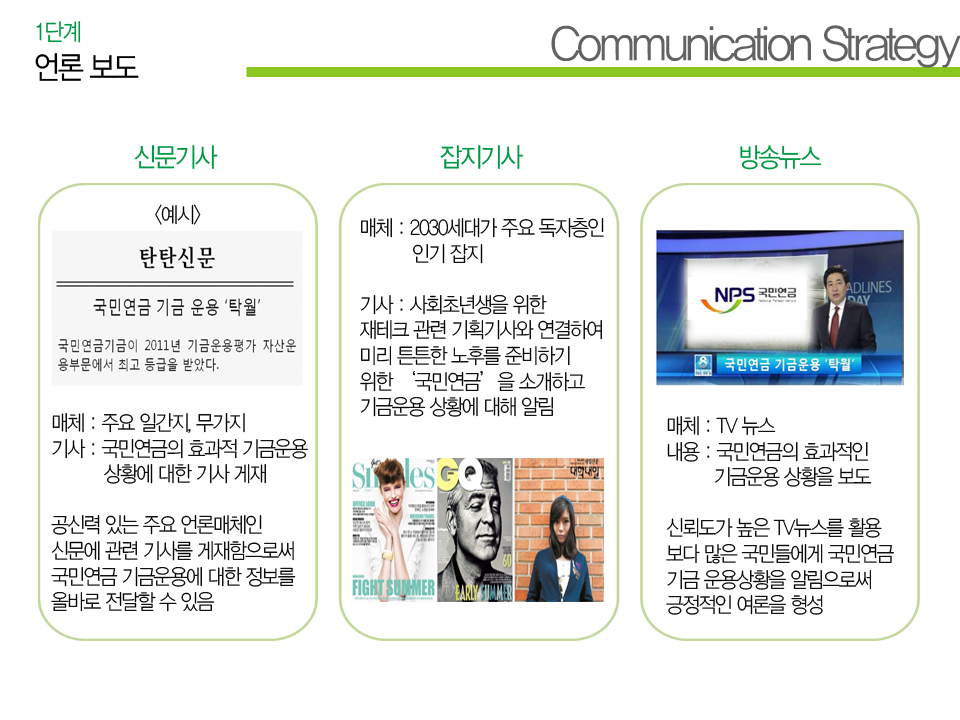 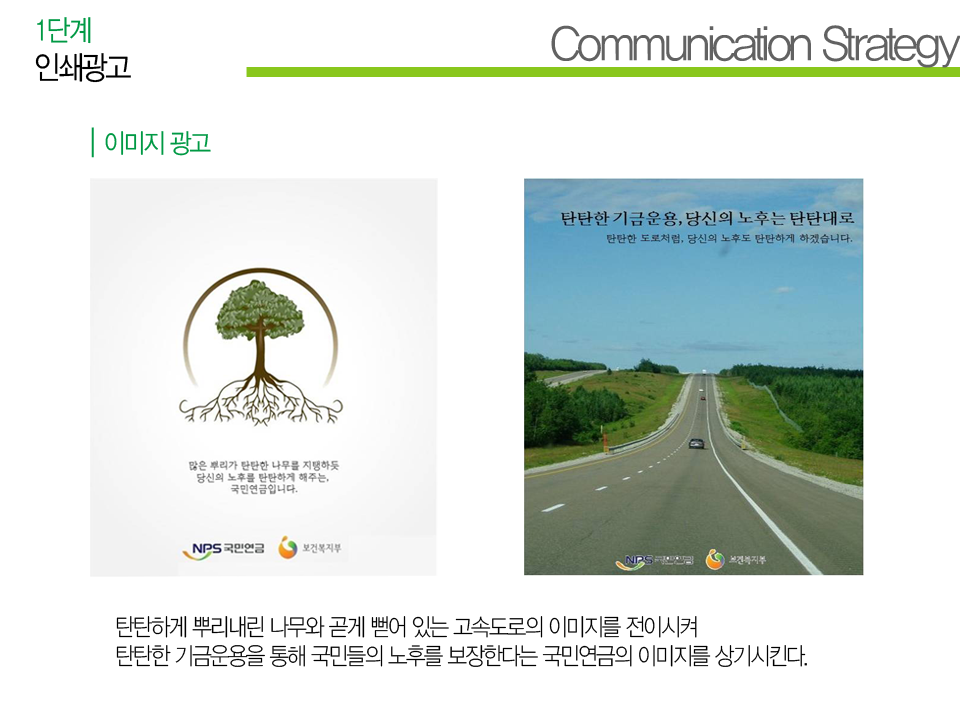 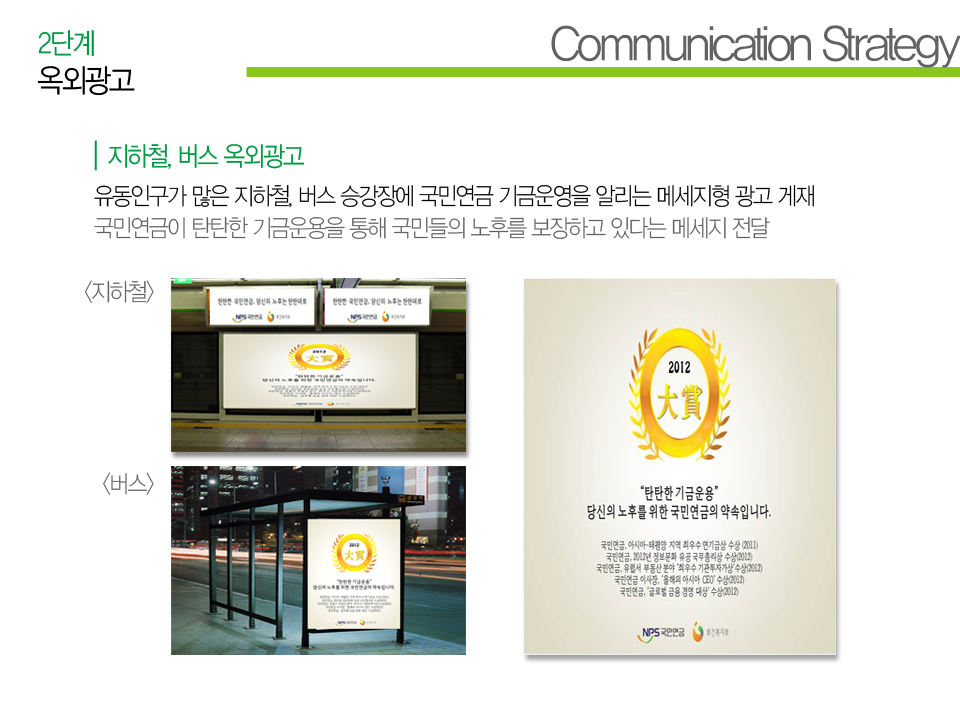 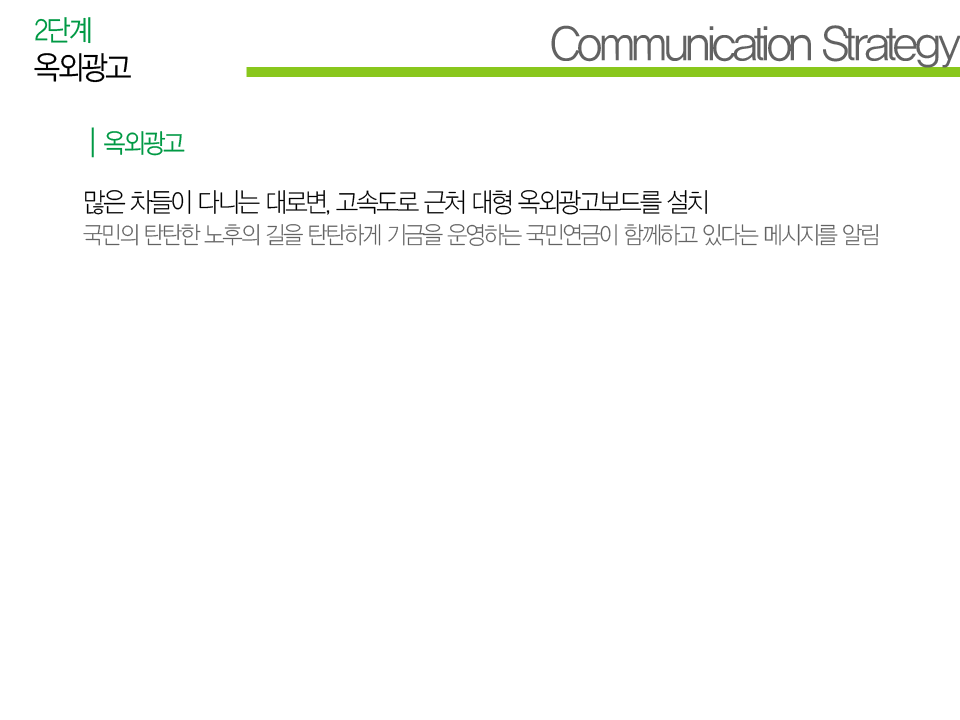 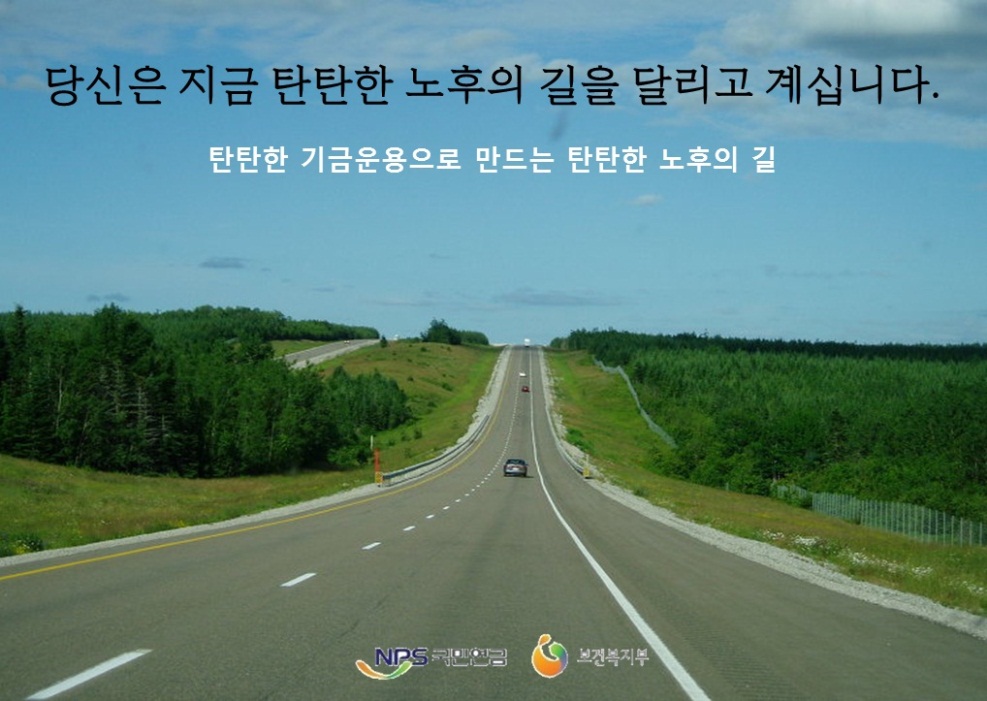 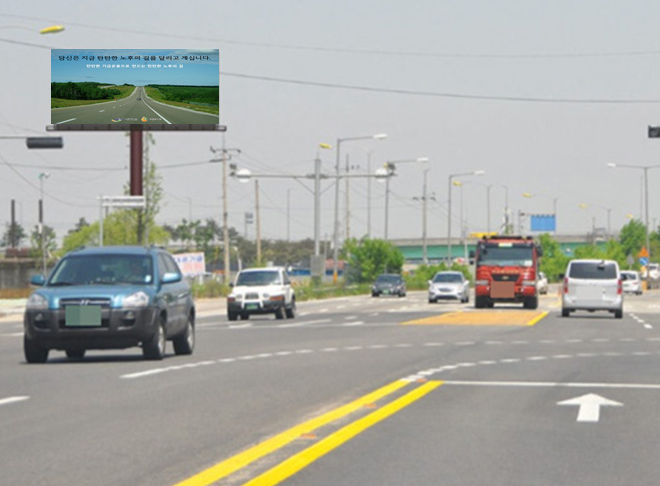 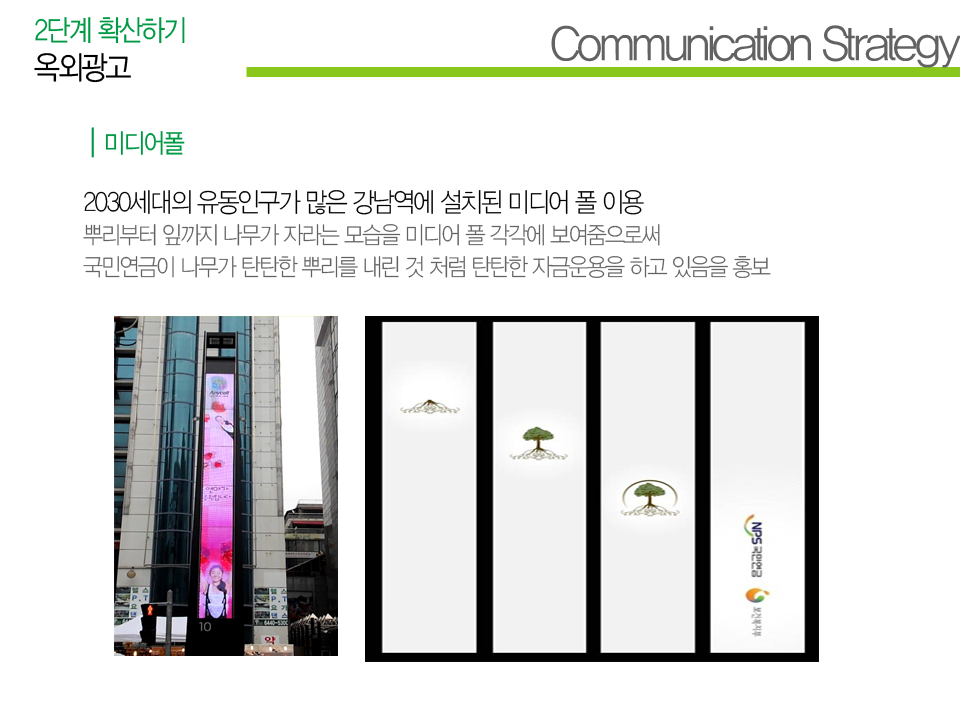 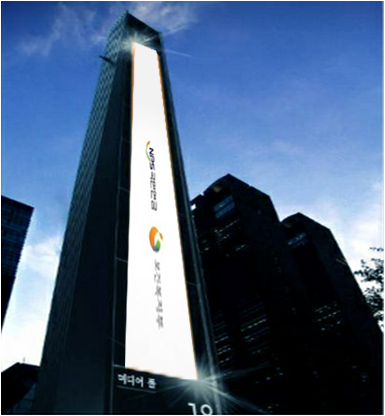 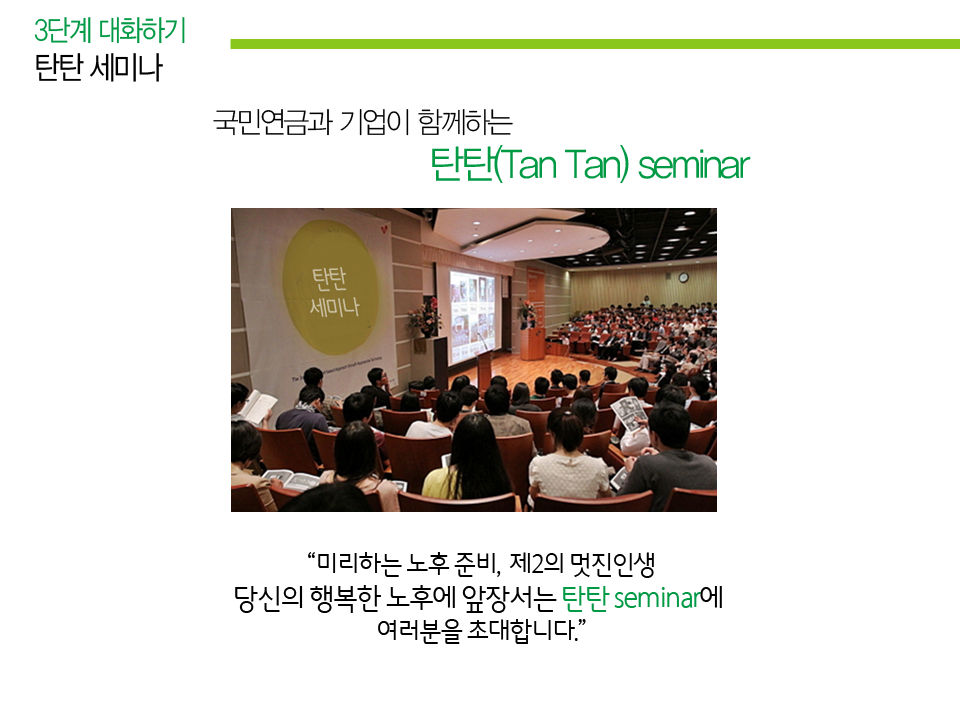 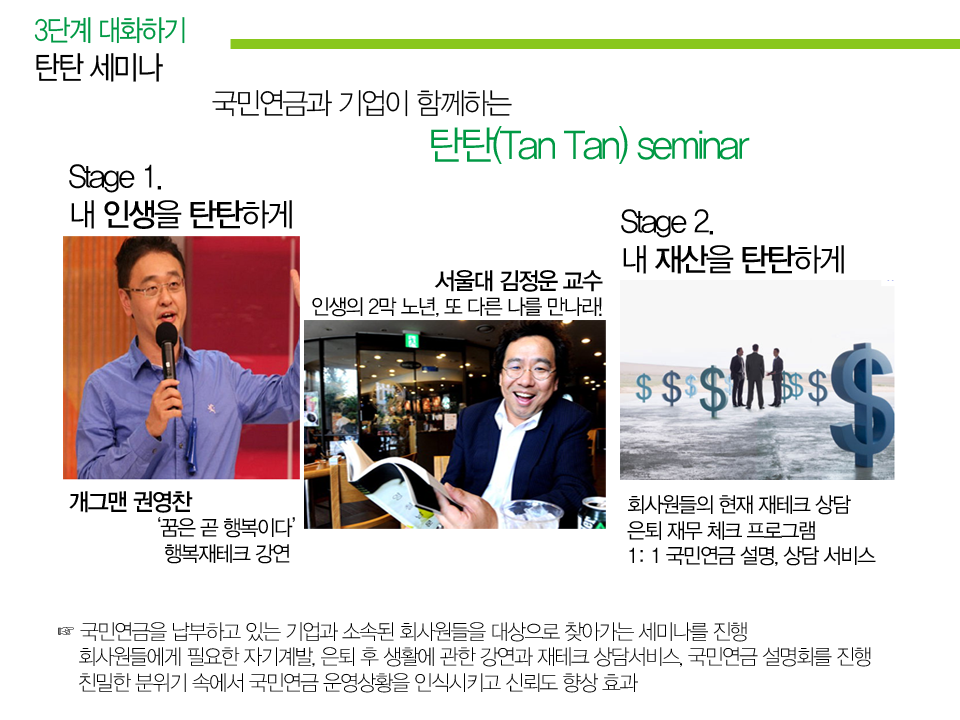 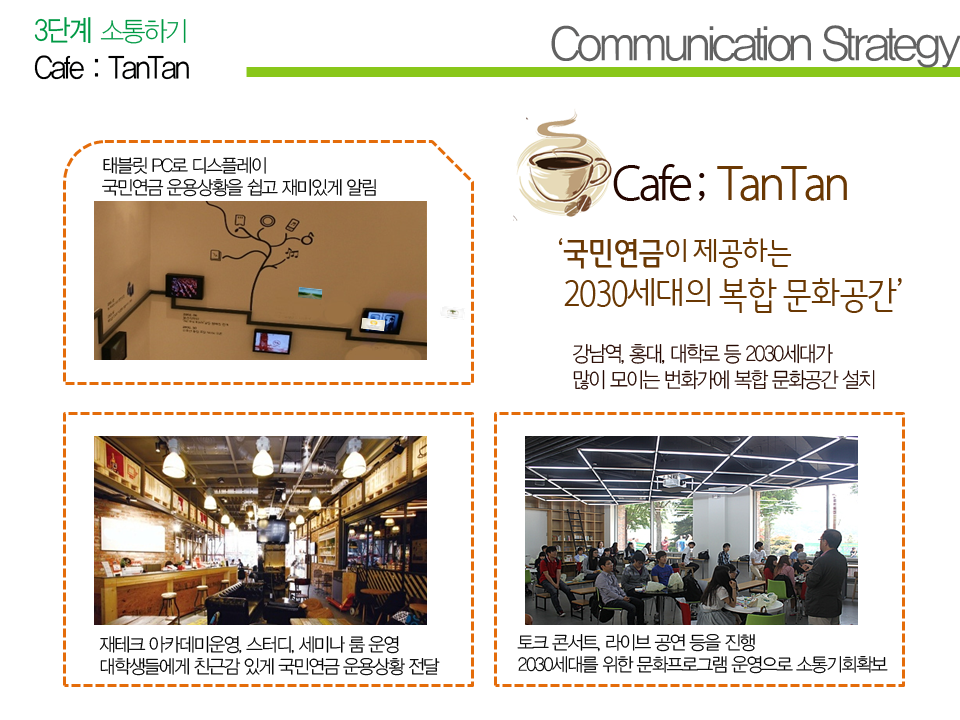 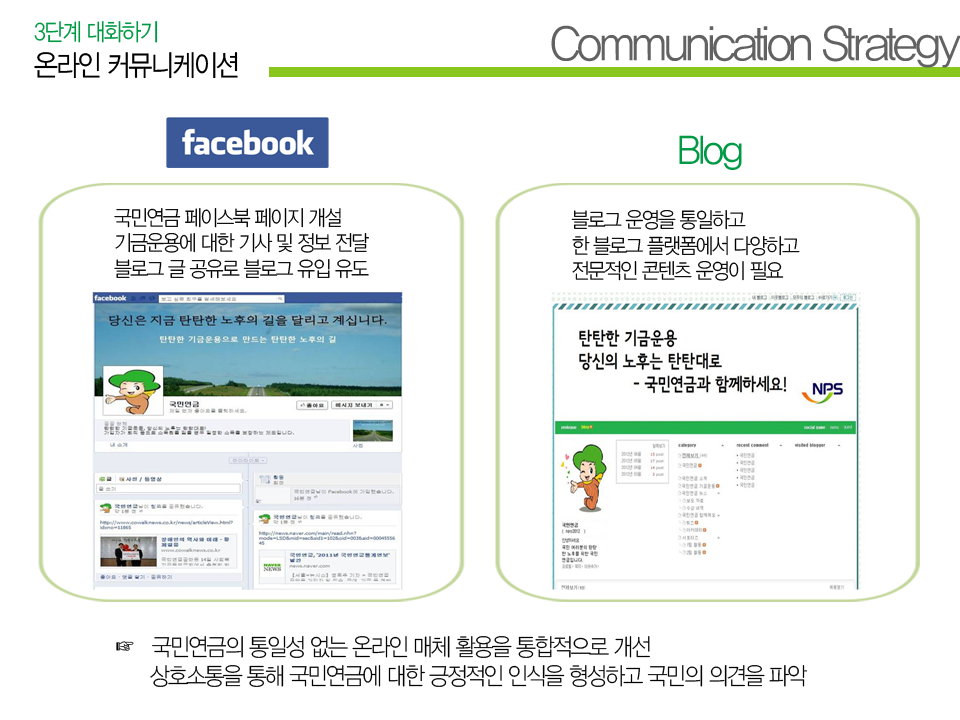 Media Plan
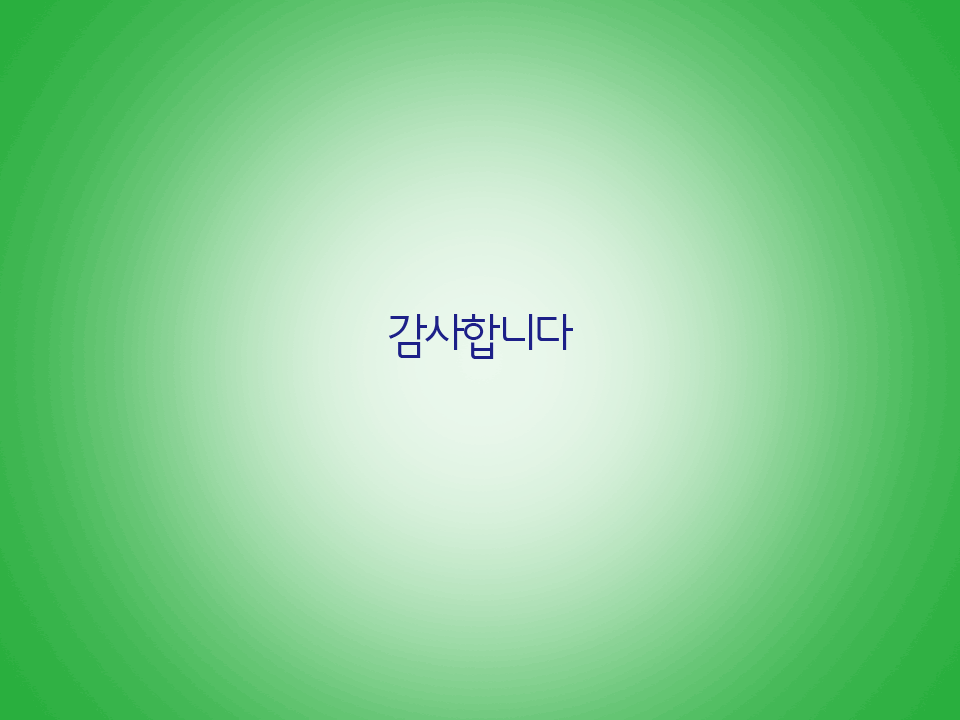